14. Valné shromáždění IMPEL v Lucemburku 1. 12. – 2. 12. 2015
Lenka Němcová
(porada národní sítě IMPEL 24. 11. 2015)
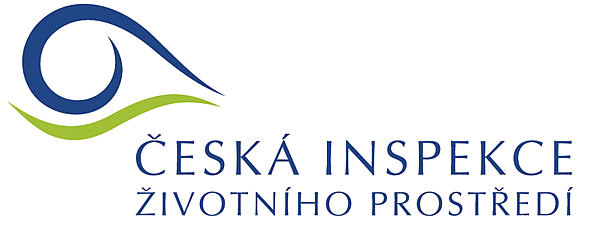 14. Valné shromáždění sítě IMPEL v Lucemburku
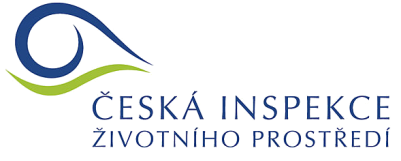 [Speaker Notes: Autor]
14. Valné shromáždění sítě IMPEL v Lucemburku
proběhne 1. 12. – 2. 12. 2015
implementační výzvy a strategie do roku 2020
Setkání Výboru IMPEL s:
sítí REDIA ve Španělsku
Rumunskou EPA a setkání s ministrem ŽP Rumunska
Dopisy podporující členství Černé hory, Bosny a Hercegoviny a Srbska v IMPEL
Setkání s ředitelem a zástupcem ředitele v ČR
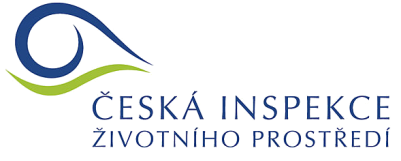 [Speaker Notes: Autor]
14. Valné shromáždění sítě IMPEL v Lucemburku
informace ze setkání národních koordinátorů ze dne 30. 11. 2015
Spolupráce se sítěmi:
INECE
THEMIS
ENPE (Evropská síť státních zástupců v oblasti ŽP)
Návrh společné konference IMPEL/ENPE/ENVI CrimeNet v roce 2016
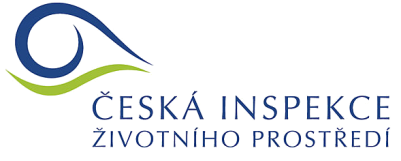 [Speaker Notes: Autor]
14. Valné shromáždění sítě IMPEL v Lucemburku
Informace o spolupráci Výboru IMPEL a EK v roce 2015
Schválené zprávy k projektům:
Implementace směrnice o průmyslových emisích
Poznatky získané z průmyslových havárií
Návrh rozpočtu na rok 2016
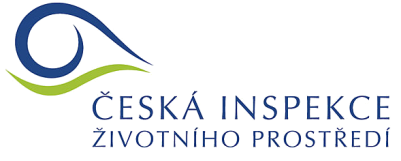 [Speaker Notes: Autor]
14. Valné shromáždění sítě IMPEL v Lucemburku
Pracovní program na rok 2016 (projekty):
ES pro průmysl a ovzduší
Implementace směrnice o průmyslových emisích
Sdílení zkušeností s výjimkami z úrovní emisí spojených s nejlepšími dostupnými technikami podle směrnice o průmyslových emisích
Nařízení k suchozemské těžbě ropy a plynu
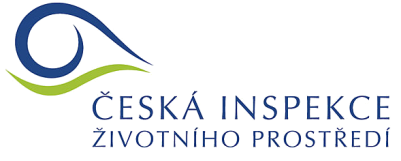 [Speaker Notes: Autor]
14. Valné shromáždění sítě IMPEL v Lucemburku
Pracovní program na rok 2016 (projekty):
ES pro odpady a přeshraniční přepravu odpadů
Prosazovací akce
Plánování inspekcí přeshraniční přepravy odpadů
IMPEL – TFS NCP Nejlepší praxe
Konference TFS
Projekt o skládkách
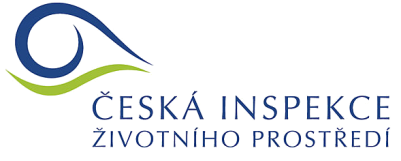 [Speaker Notes: Autor]
14. Valné shromáždění sítě IMPEL v Lucemburku
Pracovní program na rok 2016 (projekty):
ES pro vodu a půdu
SWETE – ochrana vod v Evropě
Dobrá praxe při snižování znečištění nitráty z farem
Setkání expertního týmu spojené s konferencí
ReduPiWa – Snižování množství pesticidů ve vodě
Překračování odběru vod a nelegální odběr vod – zjišťování a hodnocení
Zpracování základní zprávy podle IED
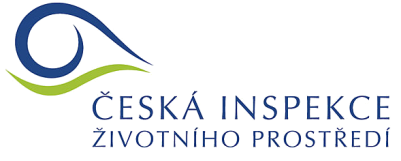 [Speaker Notes: Autor]
14. Valné shromáždění sítě IMPEL v Lucemburku
Pracovní program na rok 2016 (projekty):
ES pro přírodu
Povolování podle článku 6(3) směrnice o stanovištích kamenolomy a těžební průmysl
Společná inspekce a setkání ES
Nelegální zabíjení ptáků
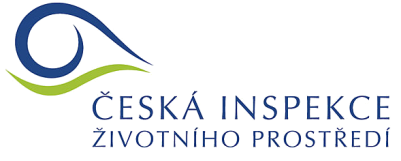 [Speaker Notes: Autor]
14. Valné shromáždění sítě IMPEL v Lucemburku
Pracovní program na rok 2016 (projekty):
ES pro průřezové nástroje a přístupy
Mapování nástrojů pro regulátory
Modelové certifikáty – vzájemná spolupráce s veřejností 
Finanční zajištění
Drony a mobilní technologie
IRI 
Dělání správných věcí pro povolování podle směrnice o průmyslových emisích
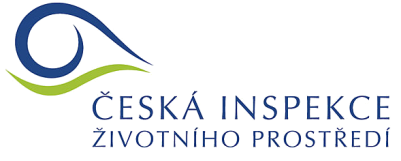 [Speaker Notes: Autor]
14. Valné shromáždění sítě IMPEL v Lucemburku
IMPEL – úspěšné příběhy z jednotlivých ES
Komunikační skupina
Informace z EK
Organizační záležitosti
Žádosti o členství
Členský poplatek
Pravidla IMPEL a statut
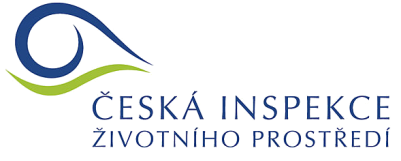 [Speaker Notes: Autor]
Děkuji vám za pozornost.

Lenka Němcová
nemcova_lenka@cizp.cz
www.cizp.cz
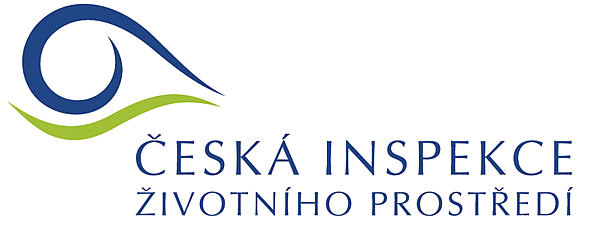